Unit 7Interpret Systems of Equations
Algebra 1
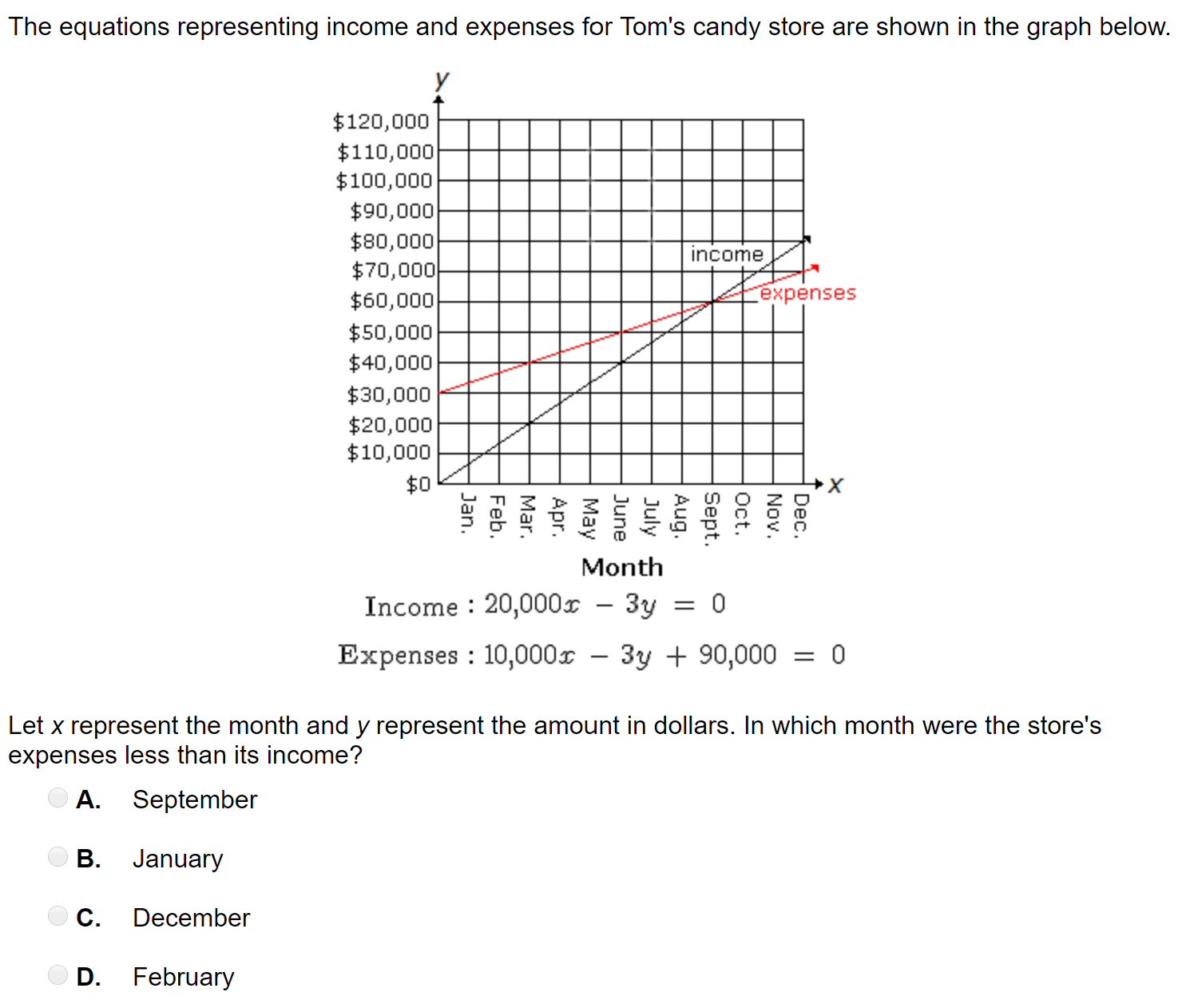 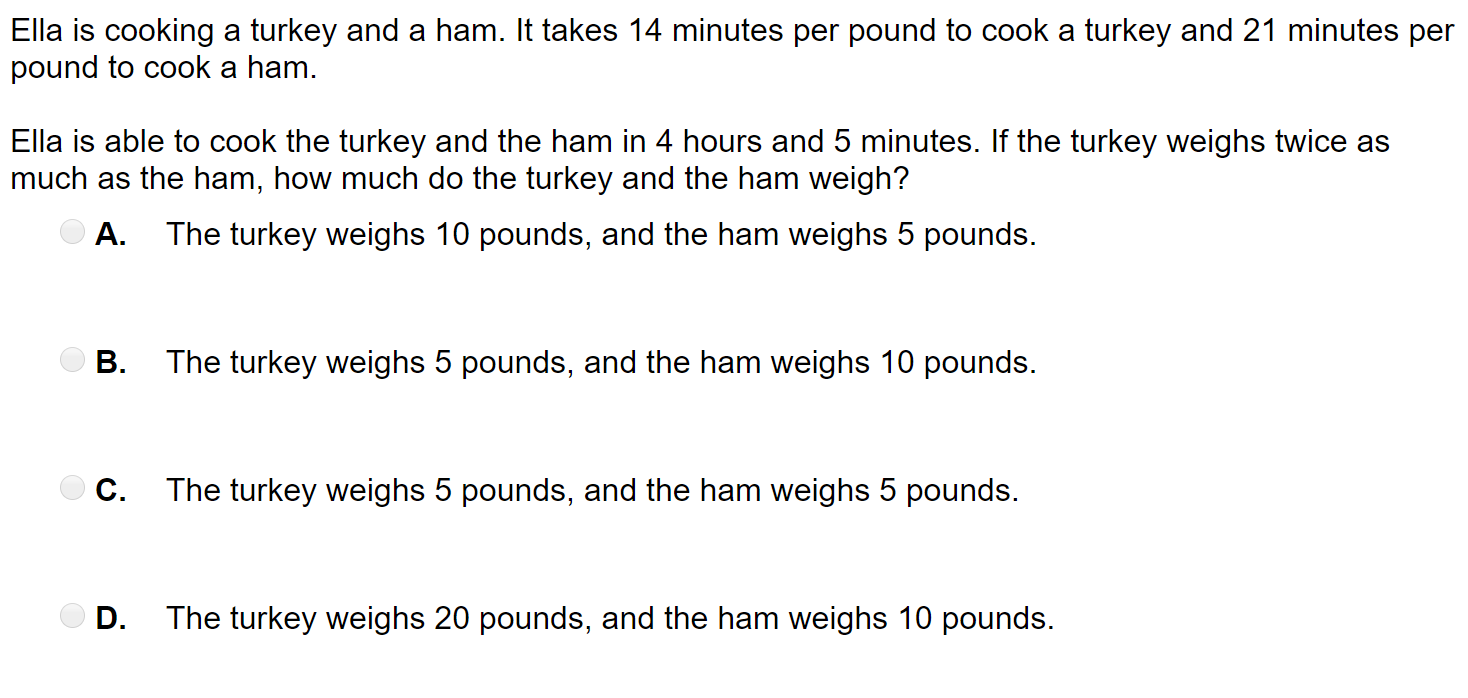 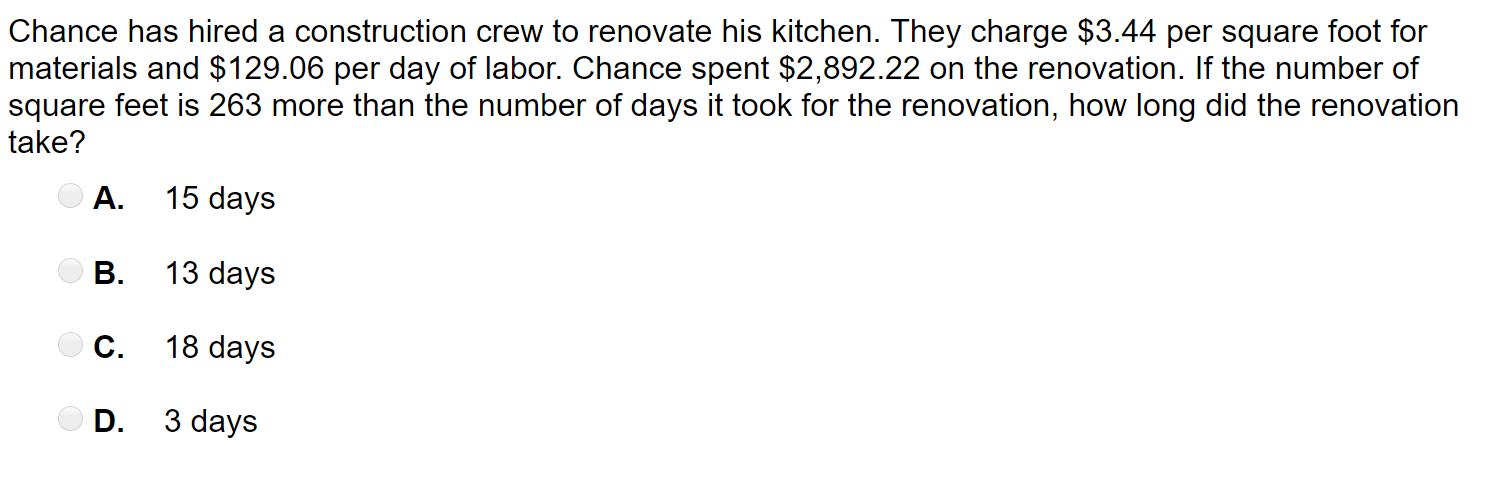 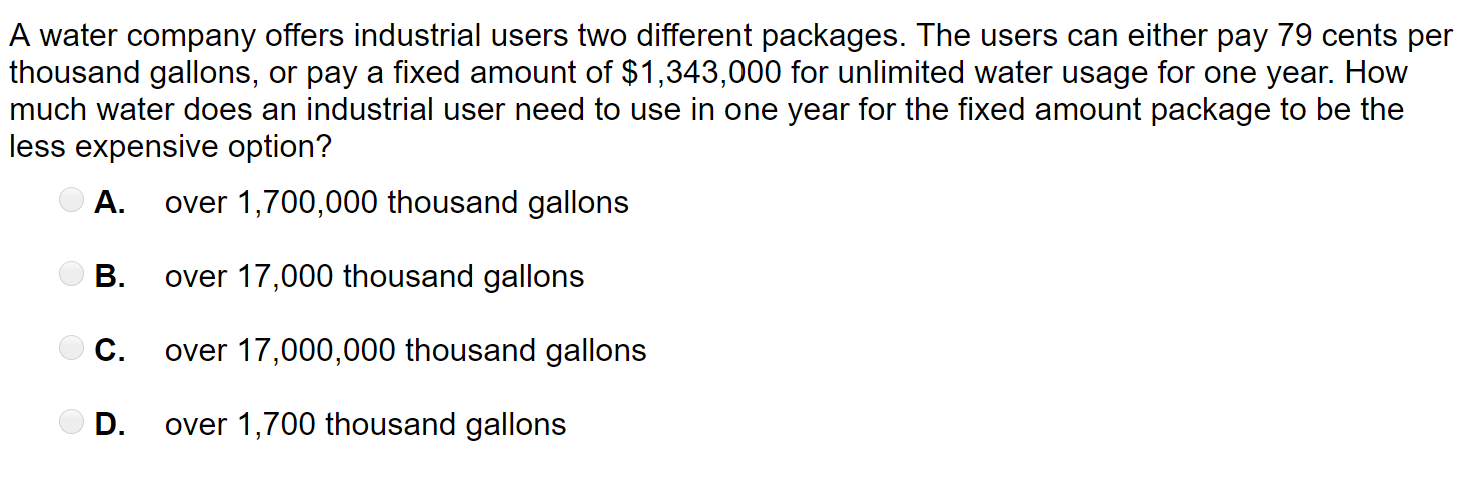 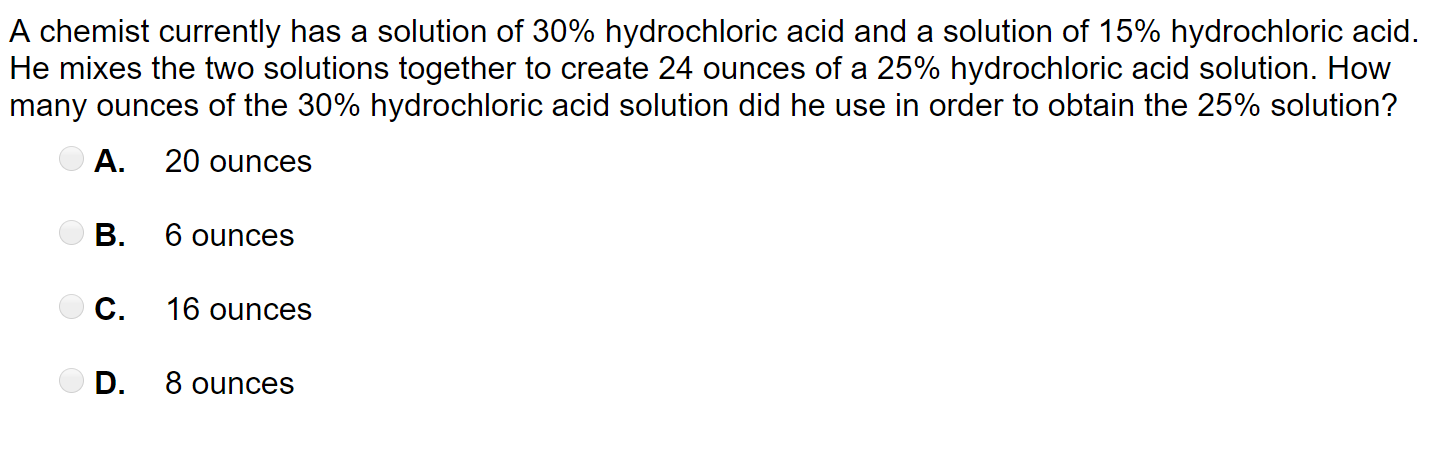 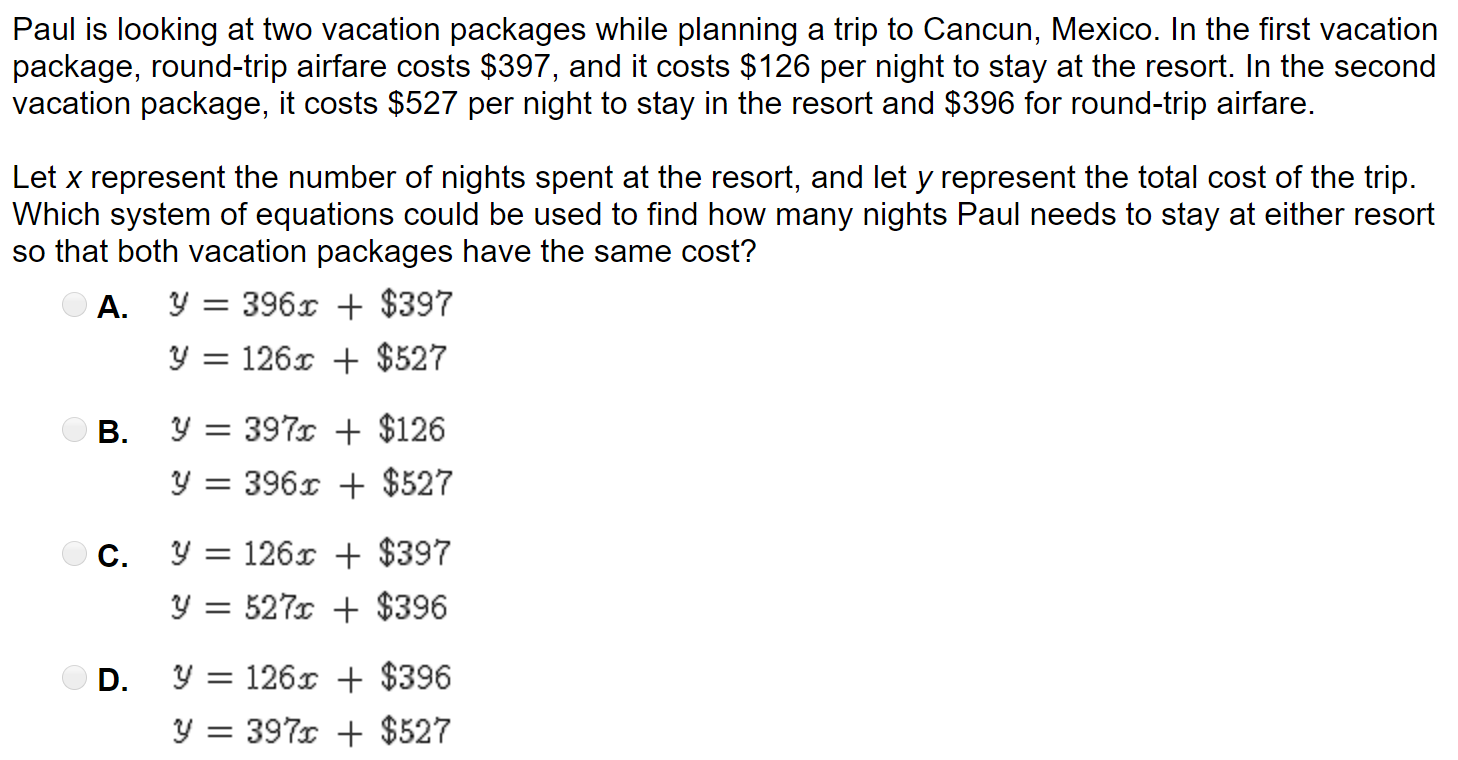 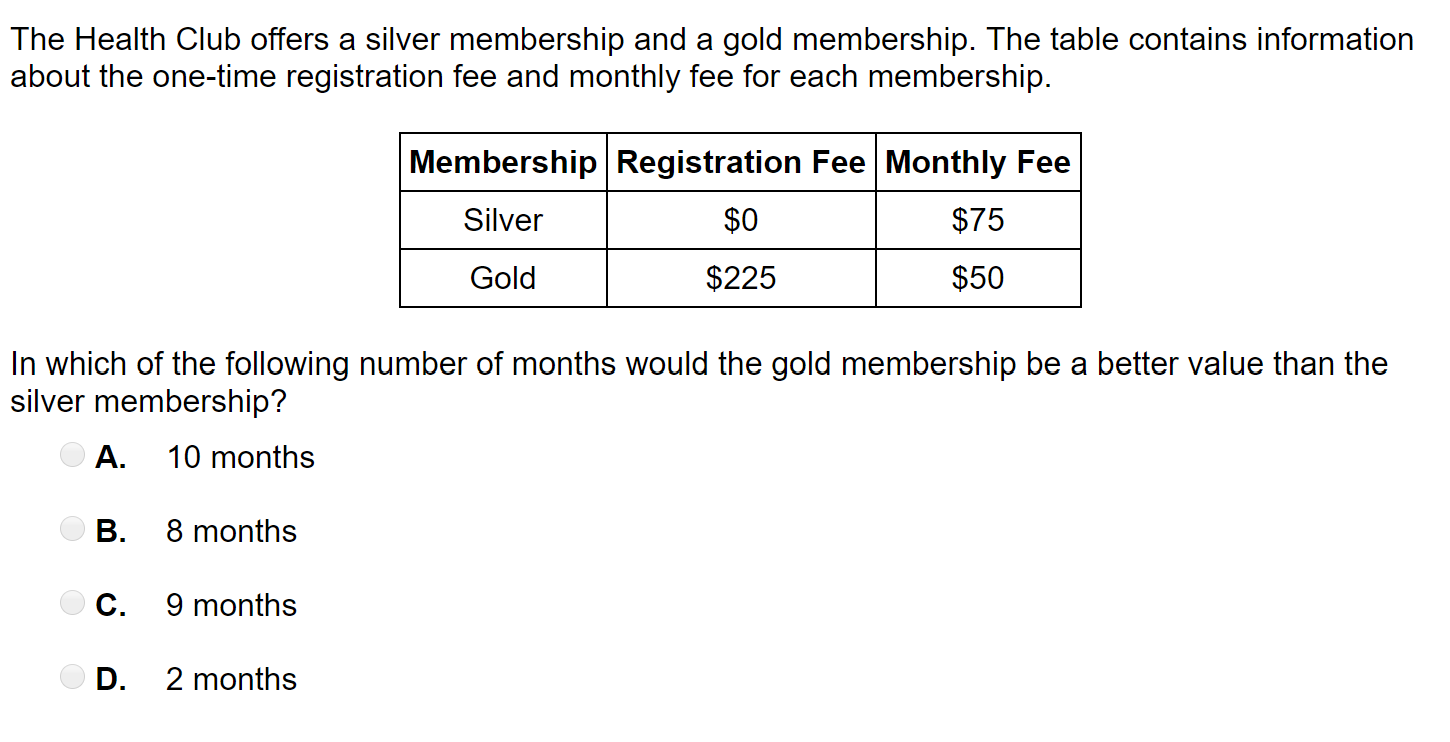